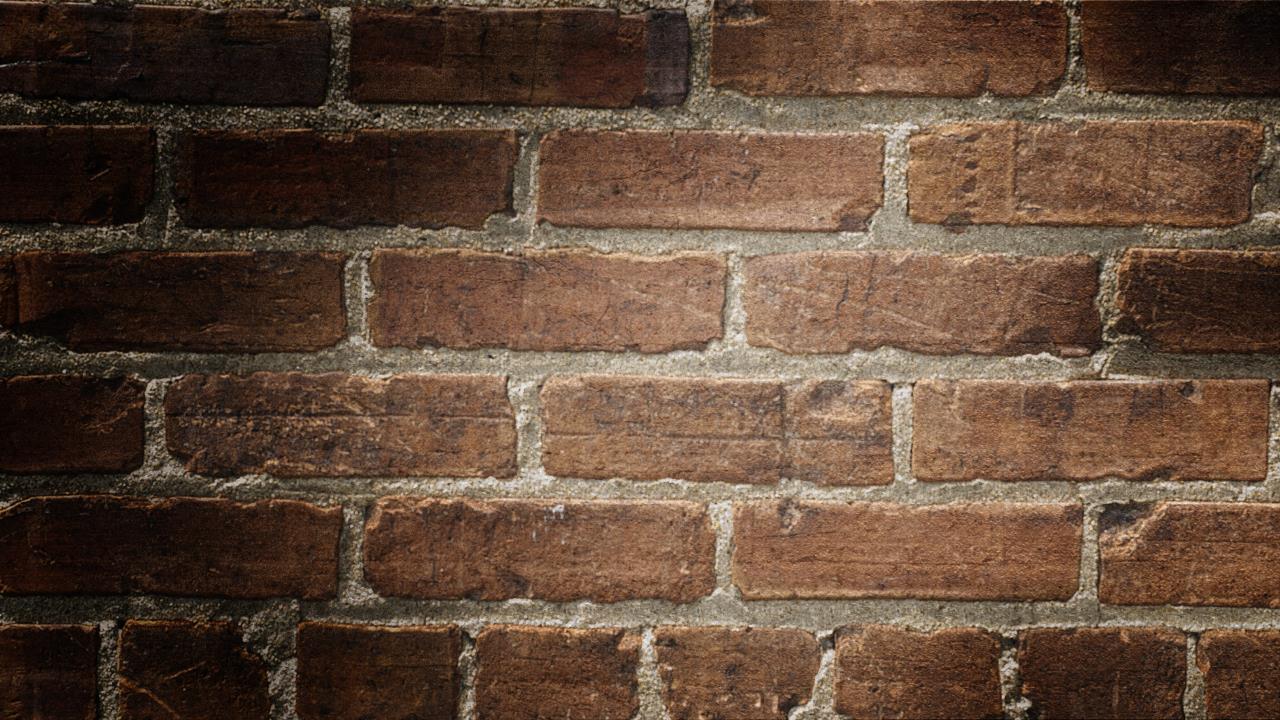 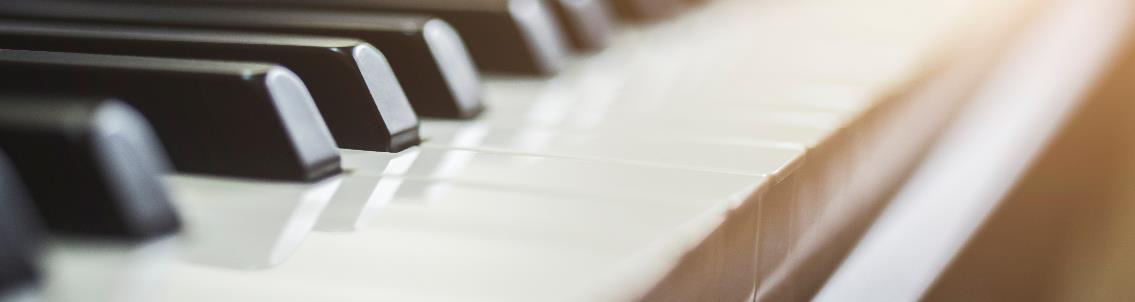 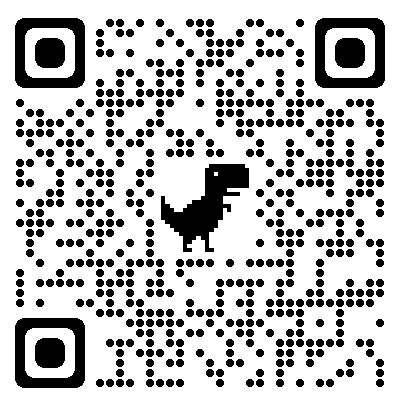 跟著[資訊科技]去旅行
莊碧雯老師
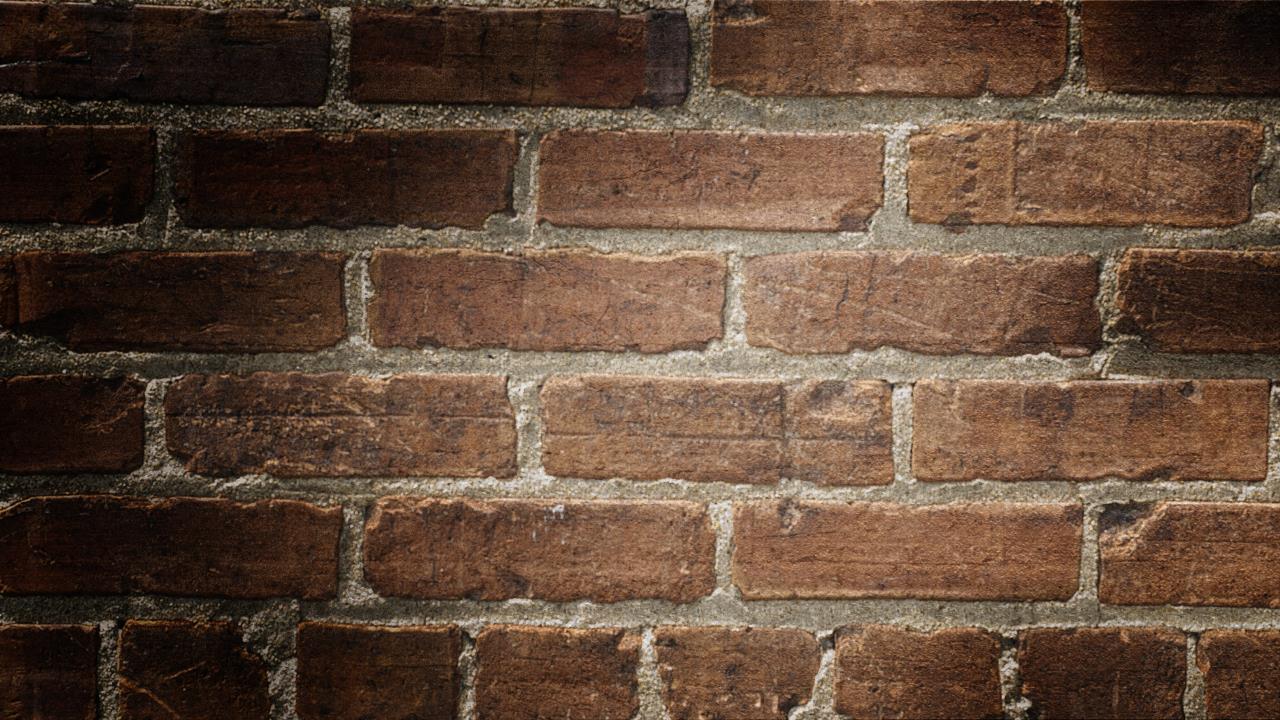 碧雯老師的雲端教學網站
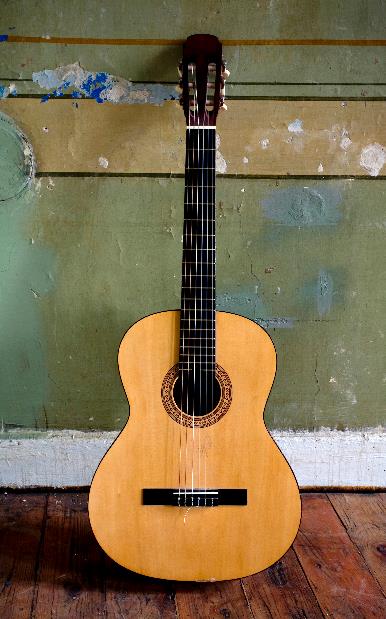 https://class.tn.edu.tw/modules/tad_web/index.php?WebID=10524
評分項目
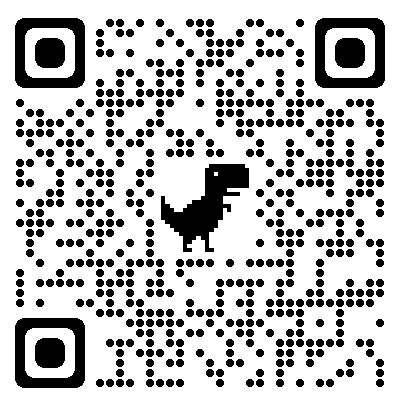 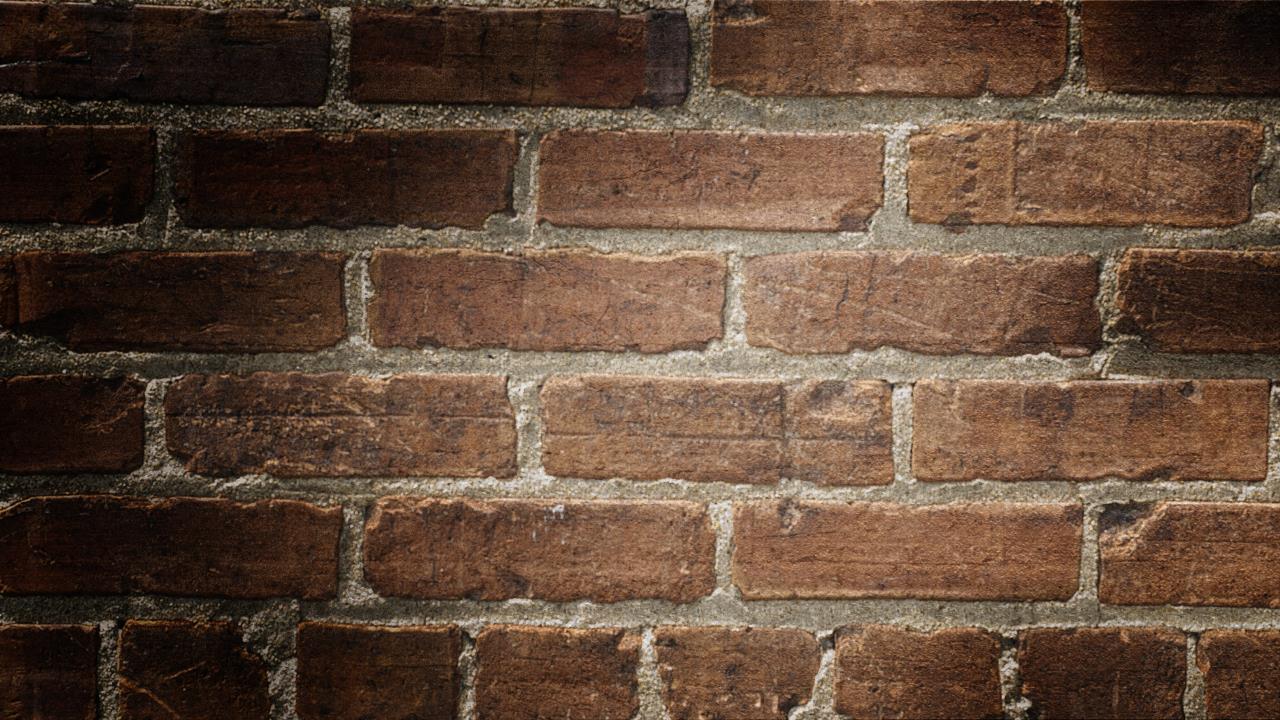 110.04.28課程內容
大家抽奬囉
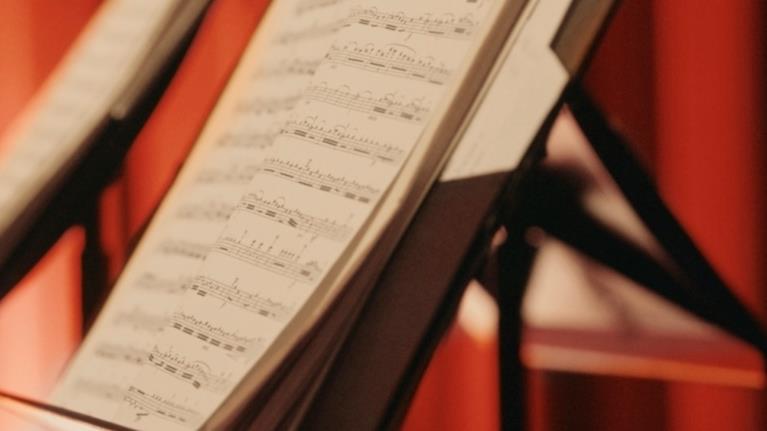 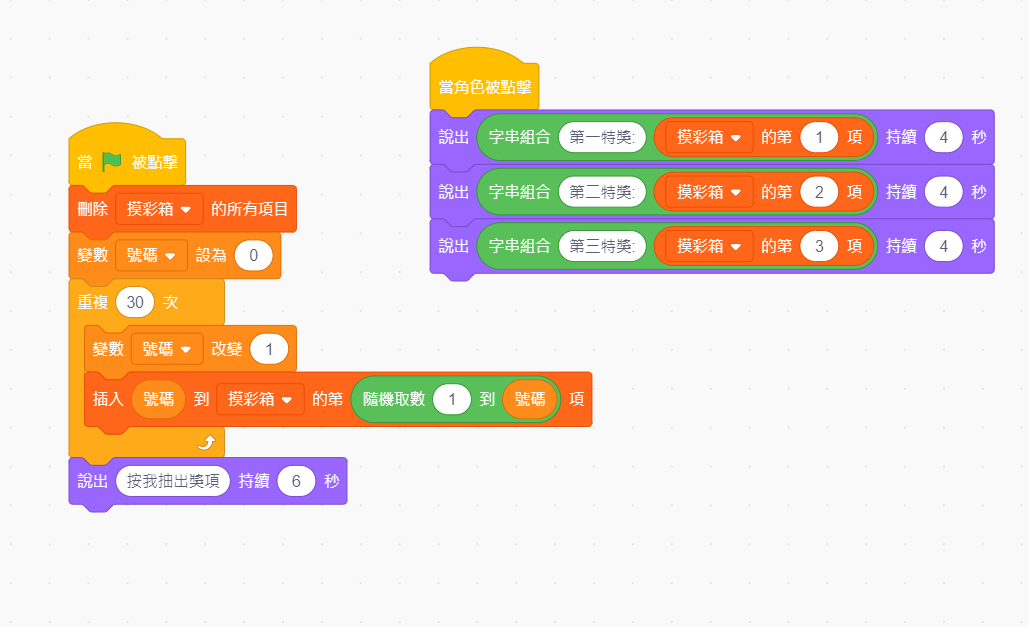 音景
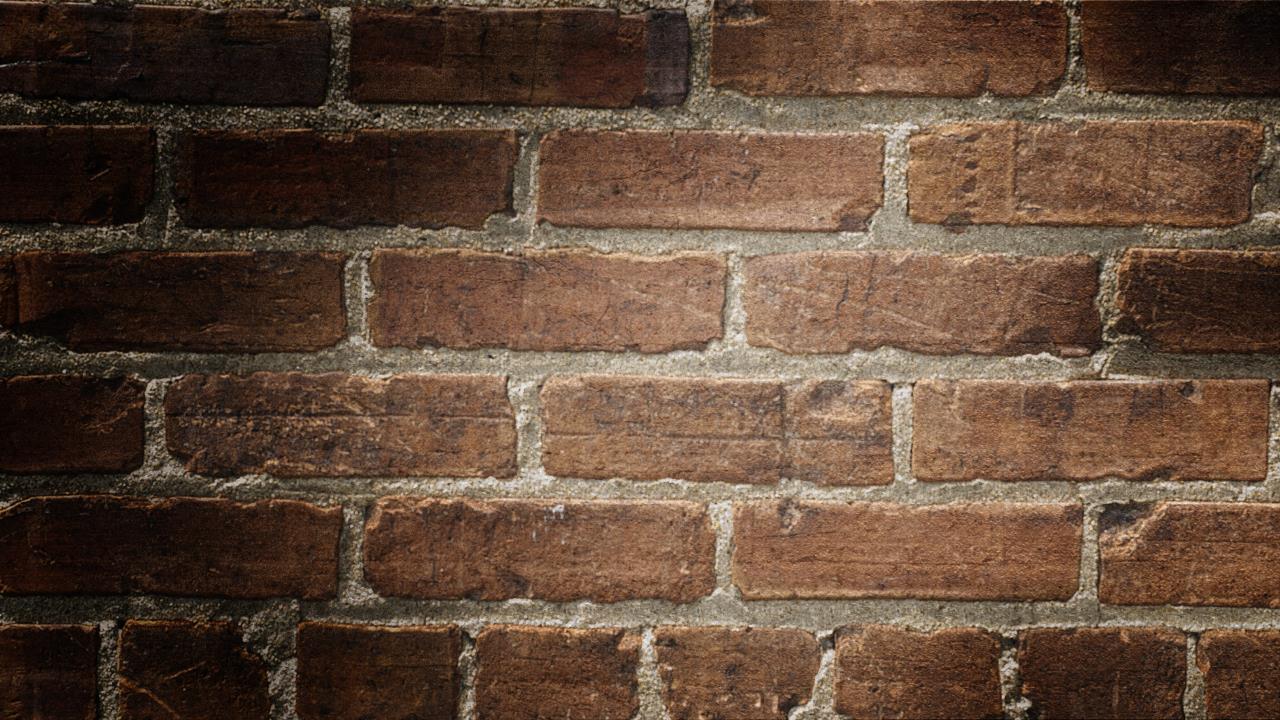 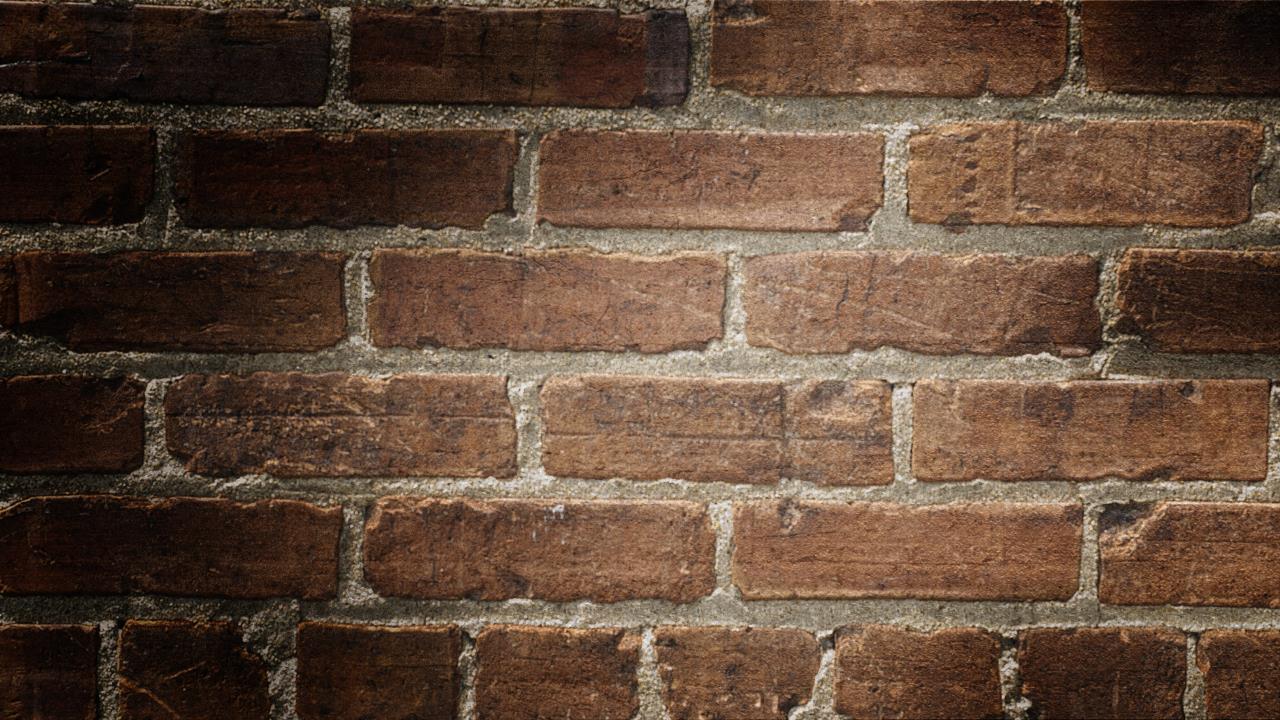 1.清單:摸彩箱2.變數:號碼3.迴圈:計次式              條件式              無窮             (哪一個)4.如何將30張摸彩券放入措彩箱?5.如何將30張摸彩券打亂?
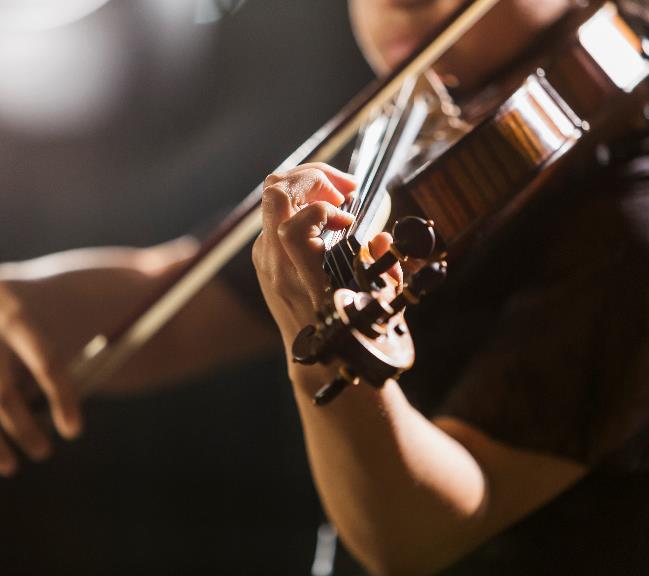